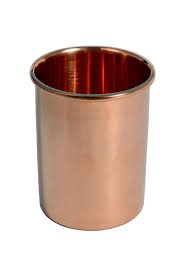 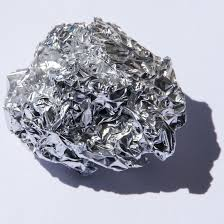 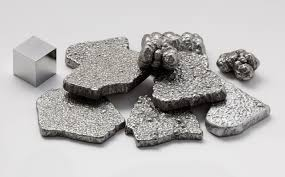 Cuivre
Fer
Aluminium
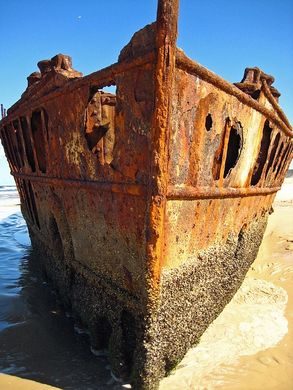 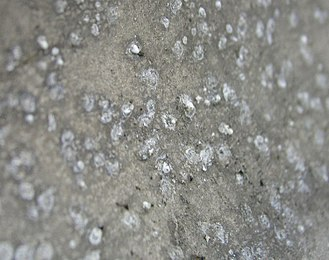 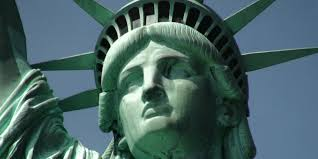 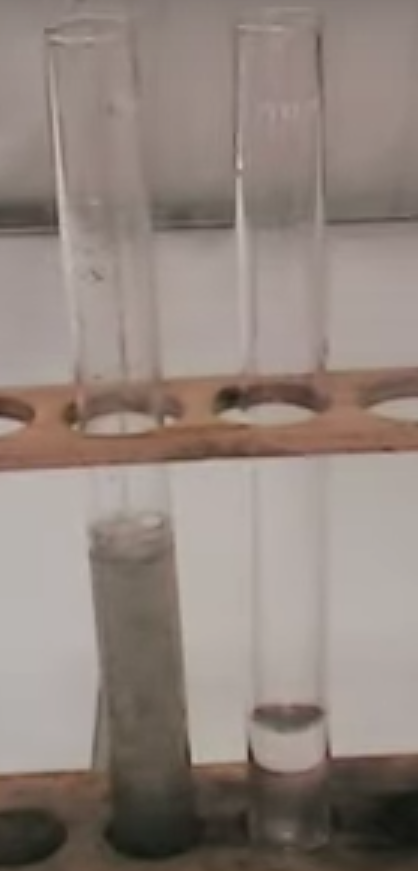 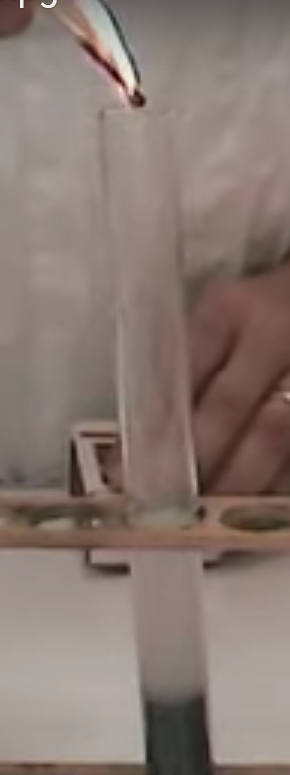 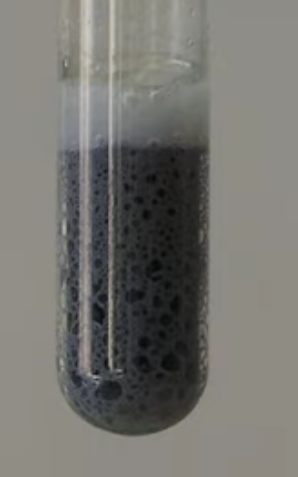 Source : https://www.youtube.com/watch?v=93itg9z5phY
Définition : corrosion. La corrosion est une réaction irréversible se déroulant à l’interface entre matériau et son environnement, dont résulte la disparition du matériau ou la dissolution d’un composant de l’environnement dans le matériau.
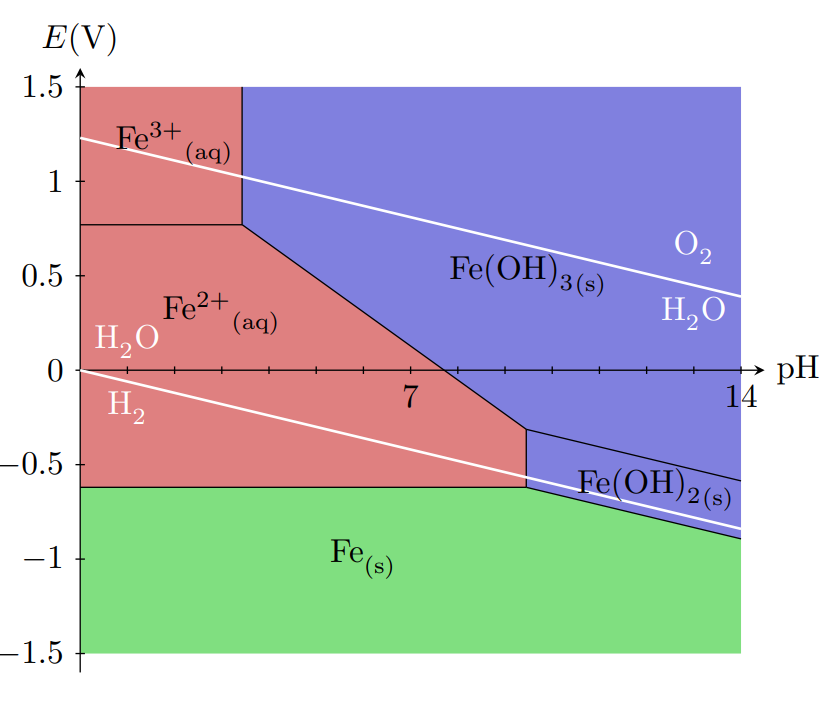 Passivation
Corrosion
Immunité
Source : C. Cabart
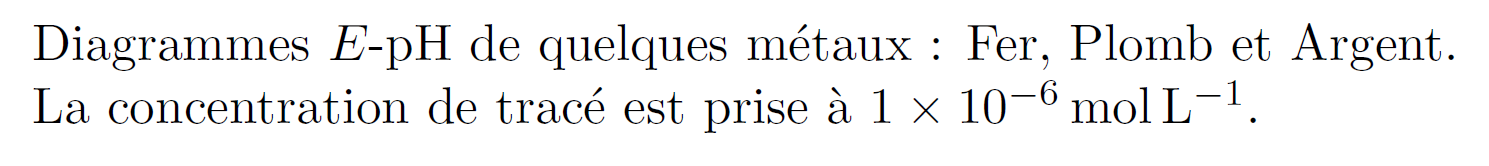 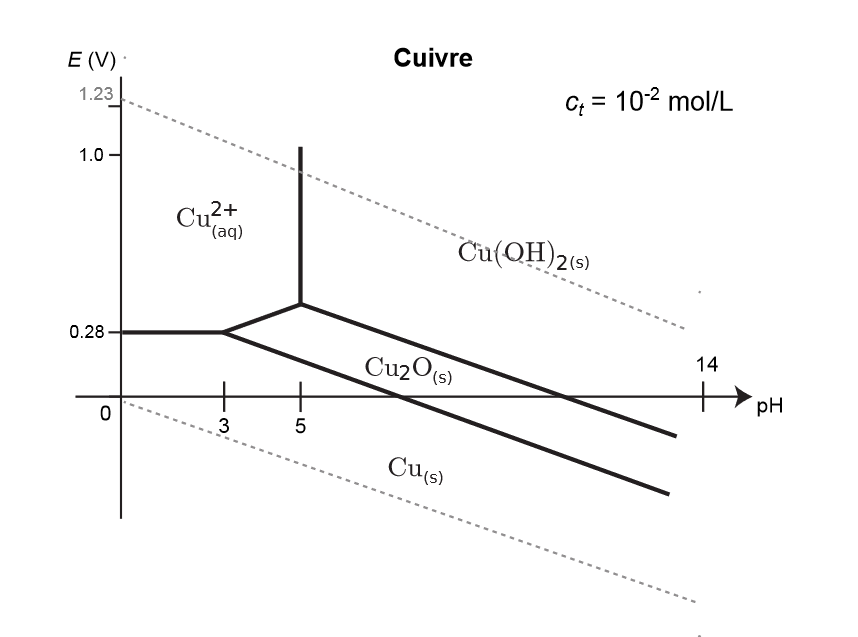 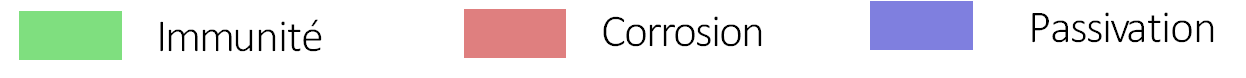 Source : M. Melzani
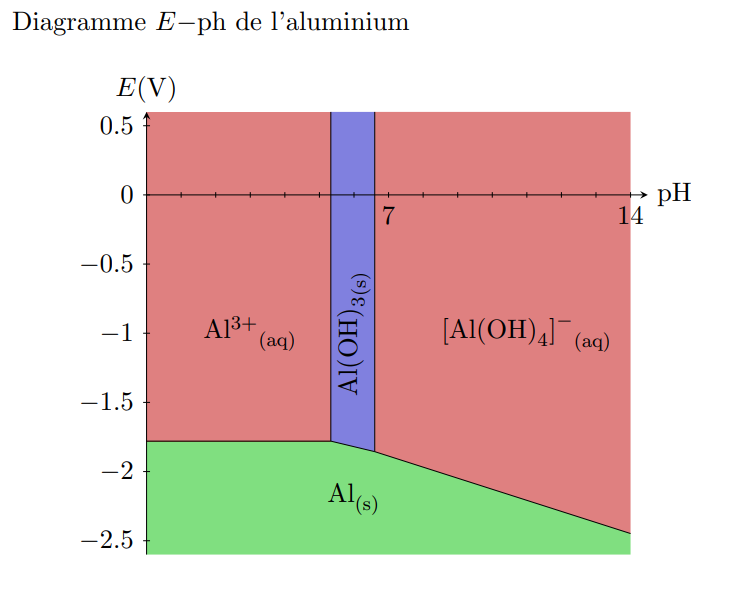 Passivation
Corrosion
Immunité
Source : C. Cabart
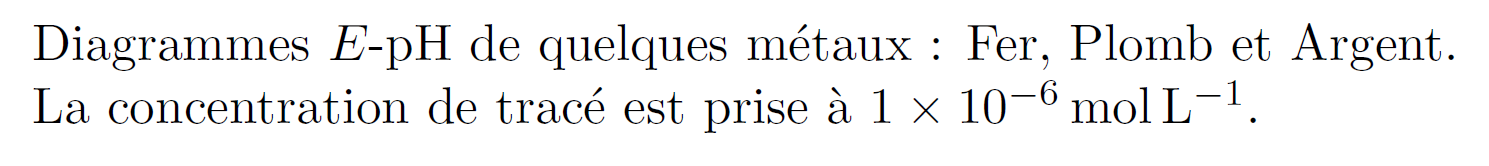 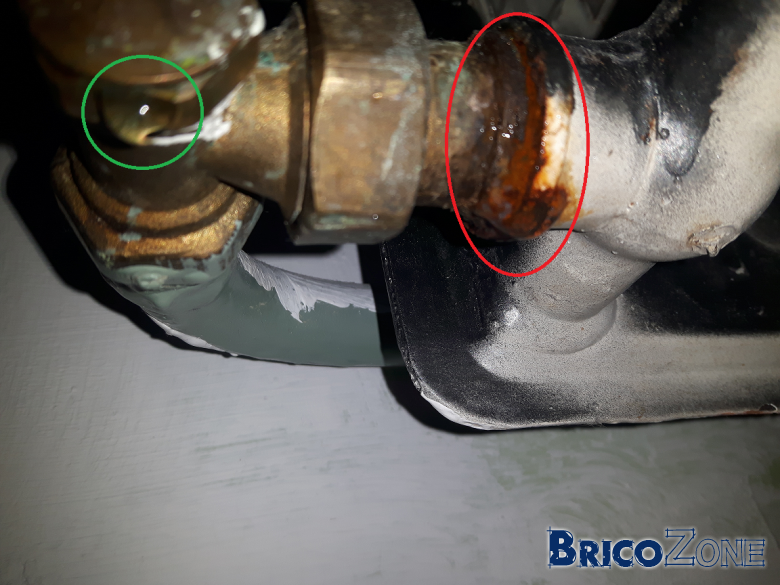 Corrosion à la jonction entre les tuyaux (cuivre) et le radiateur (fer).
Source :https://www.bricozone.be/t/fuite-sous-radiateur.98024/
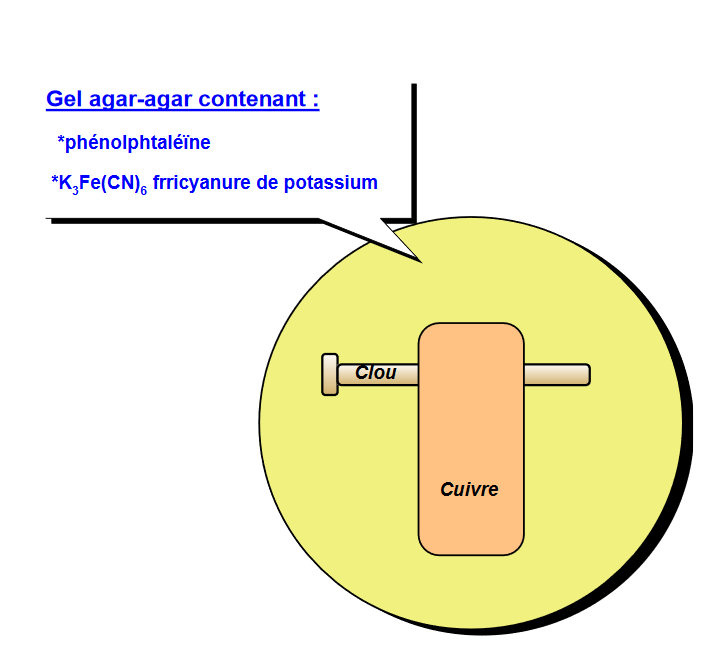 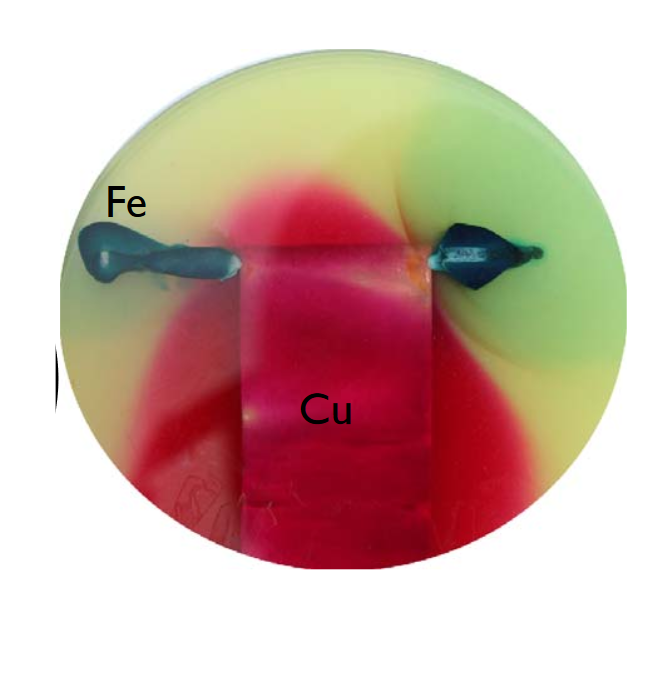 Source : http://dlecorgnechimie.fr/wp-content/uploads/2015/02/corrosion.pdf
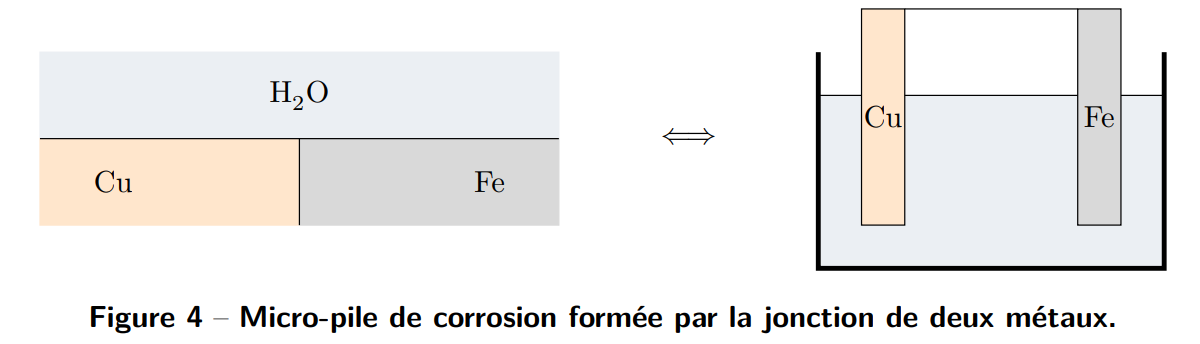 Source : E. Thibierge
Aspect thermodynamique :
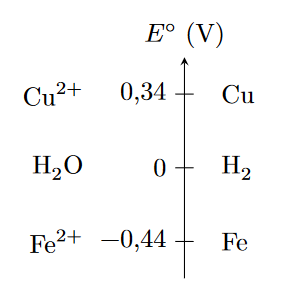 Source : E. Thibierge
Aspect thermodynamique :
Aspect cinétique :
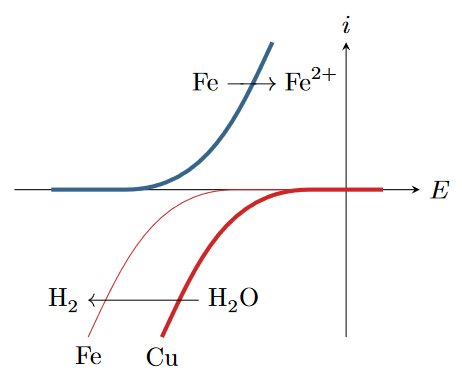 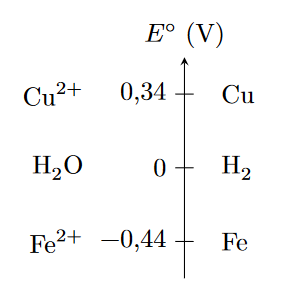 Source : E. Thibierge
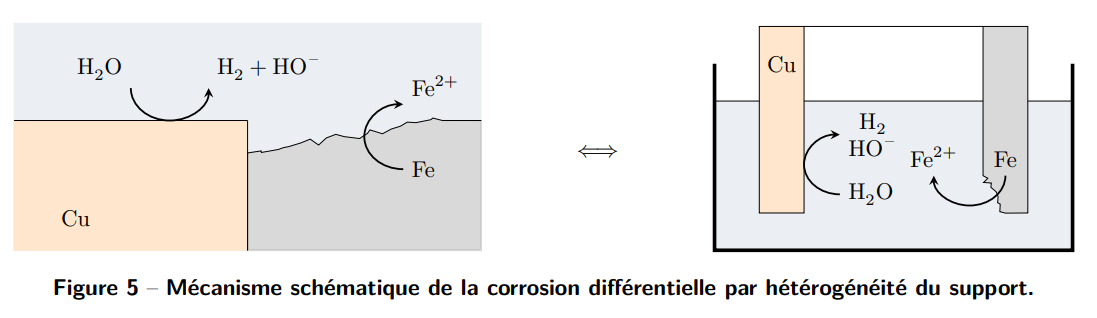 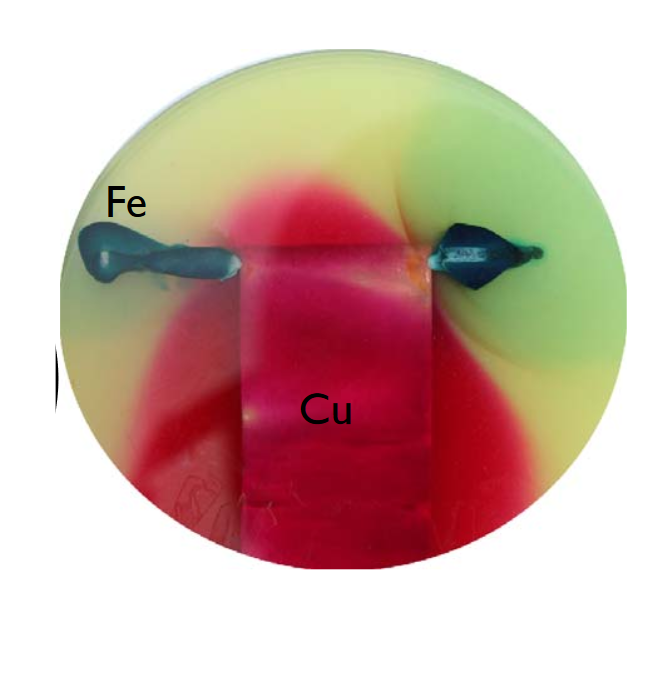 Source : E. Thibierge et http://dlecorgnechimie.fr/wp-content/uploads/2015/02/corrosion.pdf
Echelle des métaux nobles
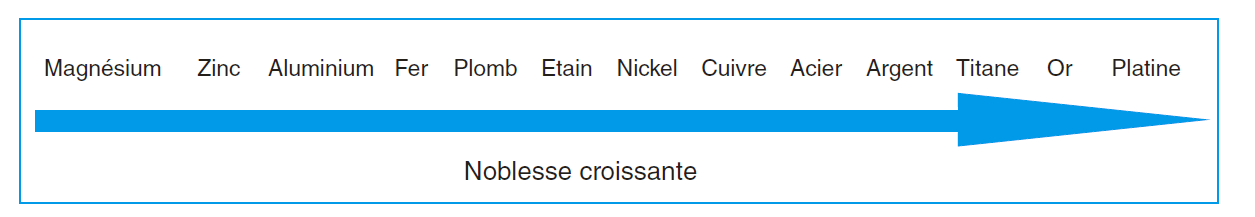 Source : Classe Prépa MP
Fe
Zn
Les métaux sont reliés électriquement
Em : Potentiel mixte
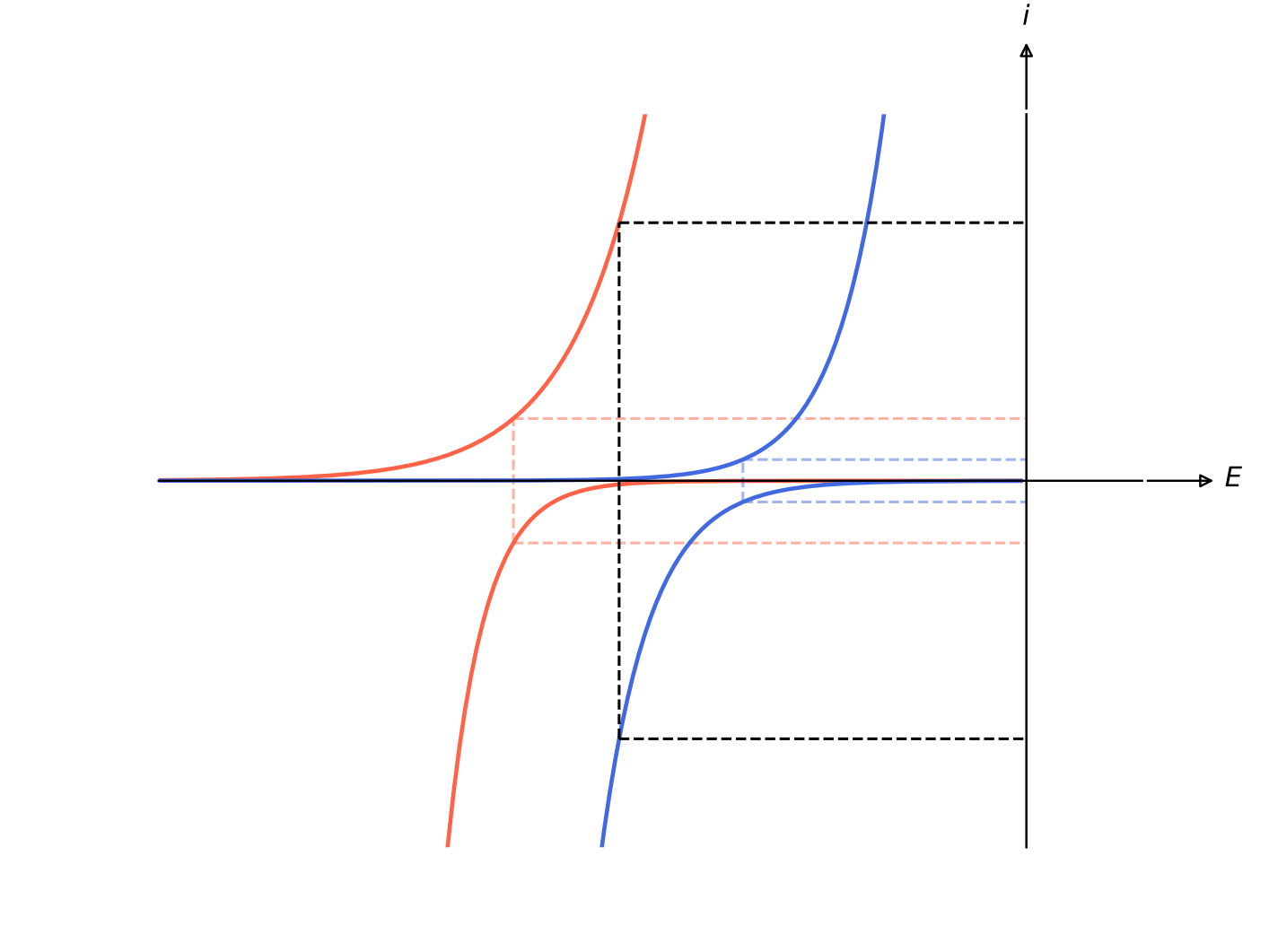 i
e-
icor : Courant de corrosion
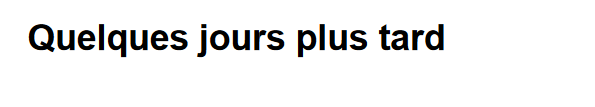 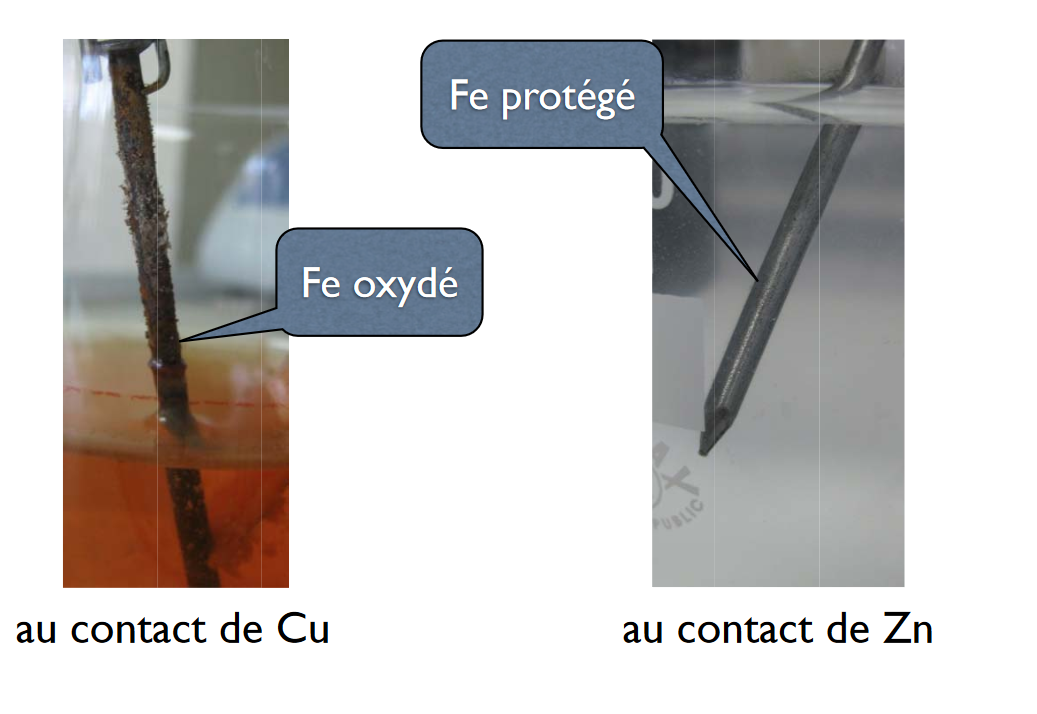 Source : http://dlecorgnechimie.fr/wp-content/uploads/2015/02/corrosion.pdf
Anode sacrificielle de zinc sur un bateau
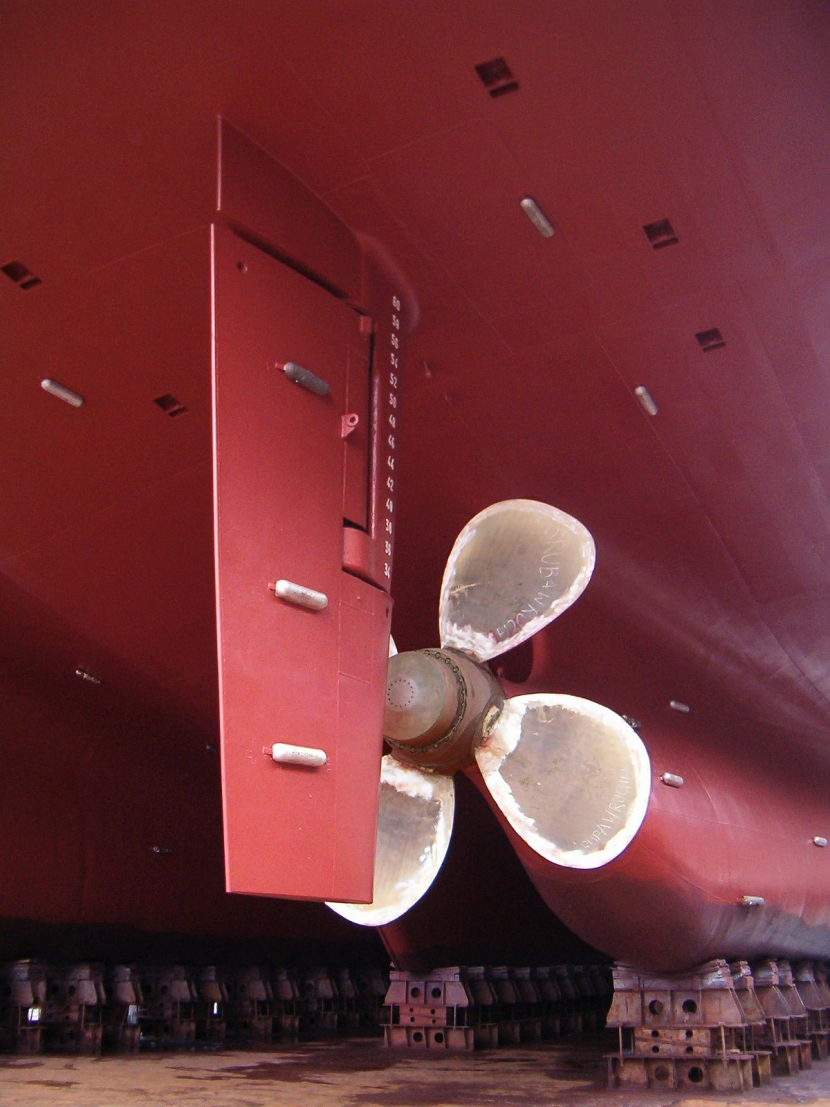 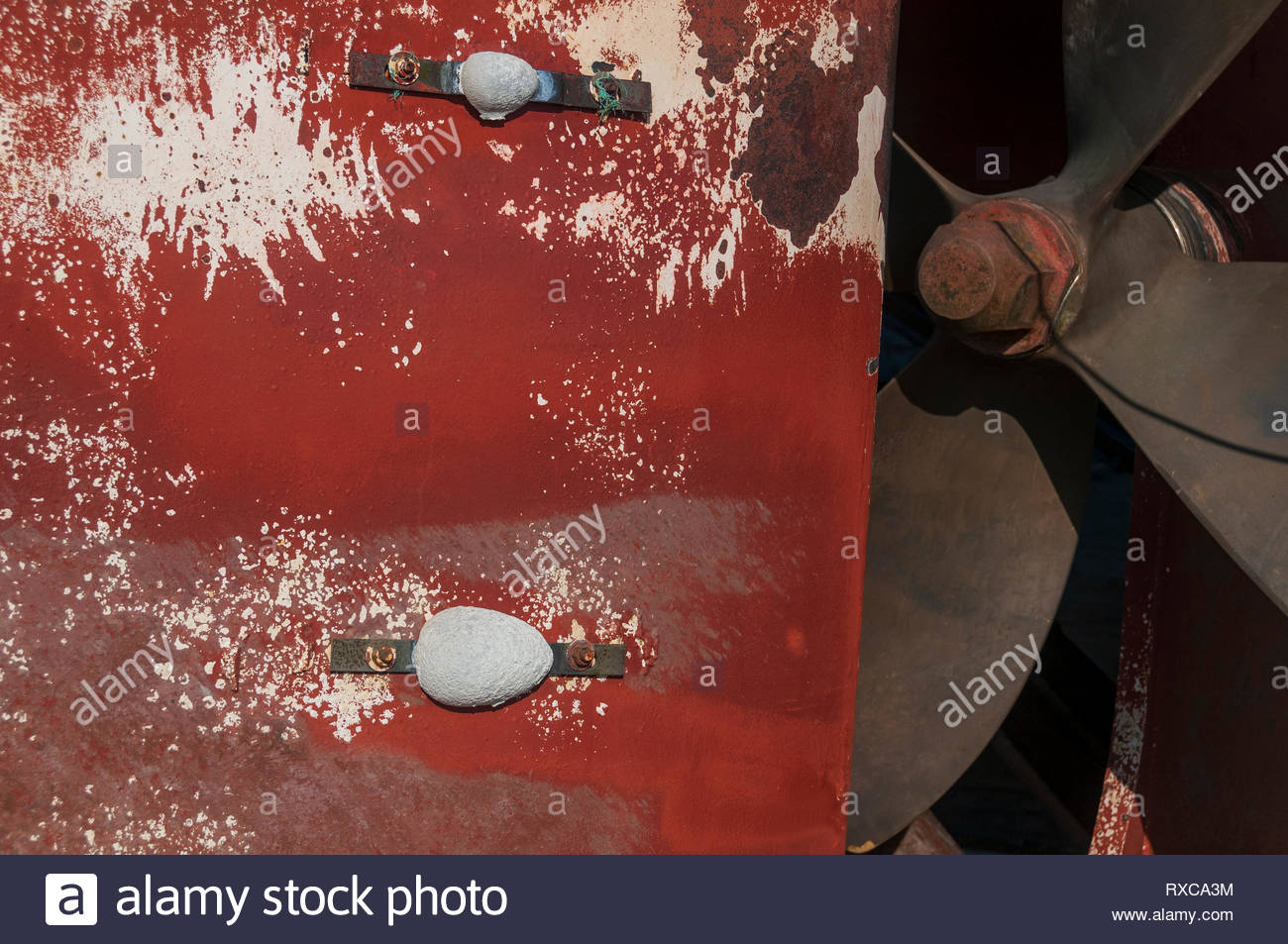 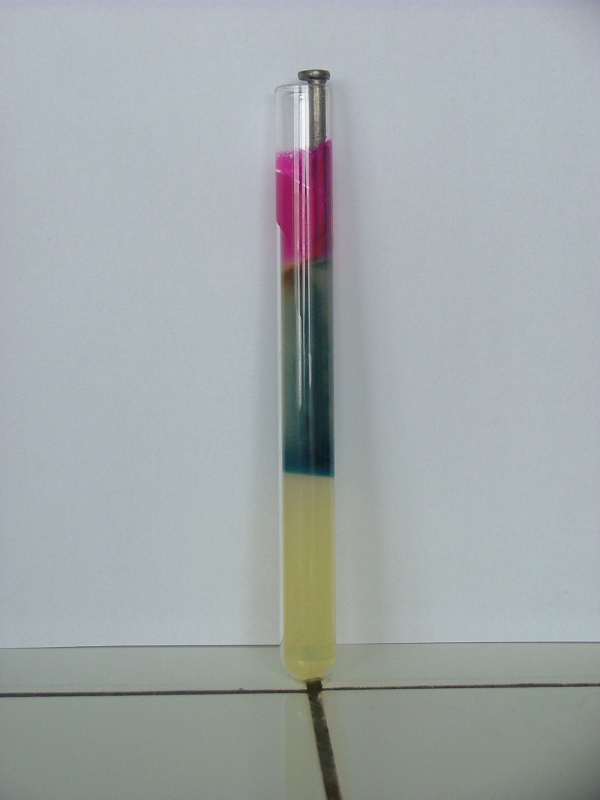 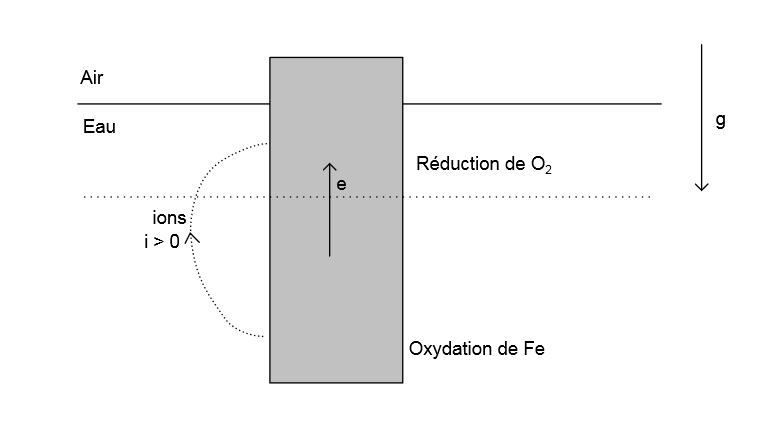 Source : https://www.f-legrand.fr/scidoc/srcdoc/sciphys/electrochim/corrosion/corrosion-pdf.pdf
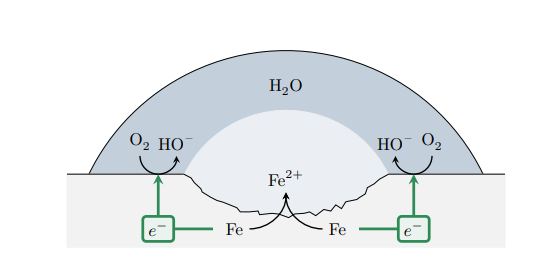 Protection cathodique
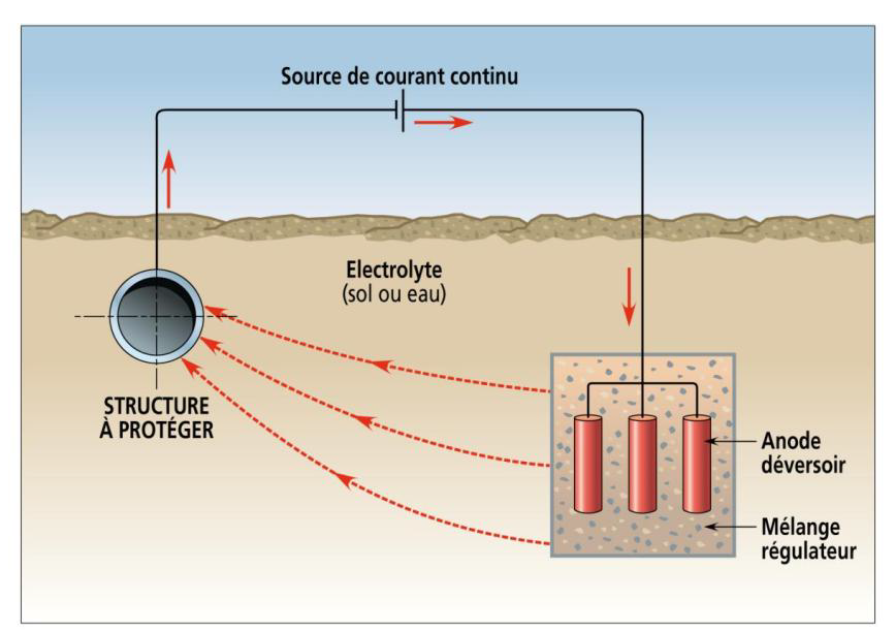 Protection par revêtement
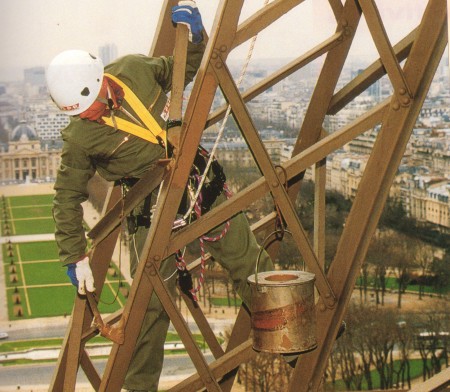 Source : physique.henry.free.fr
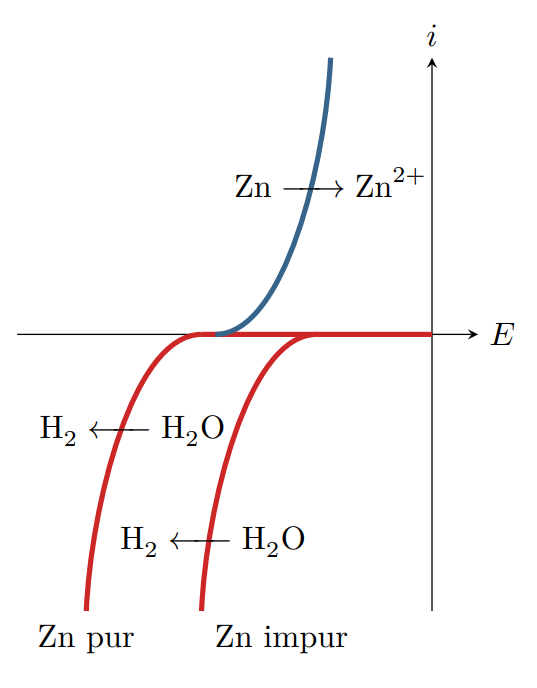 Thibierge
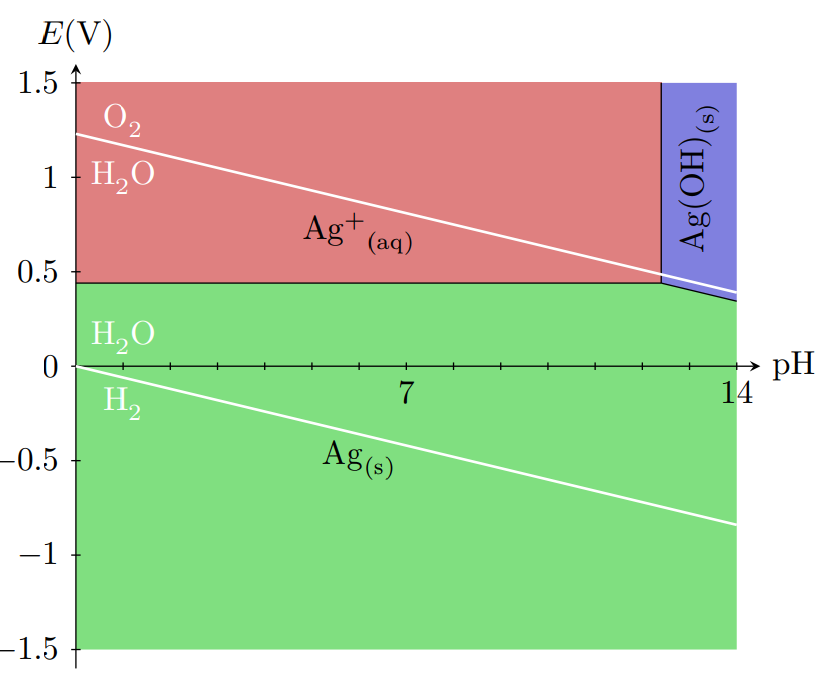 Passivation
Corrosion
Immunité
Source : C. Cabart
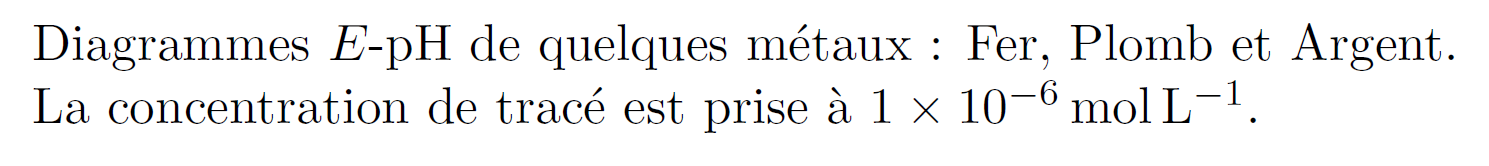 Fe
Zn
Les métaux sont séparés
Em : Potentiel mixte
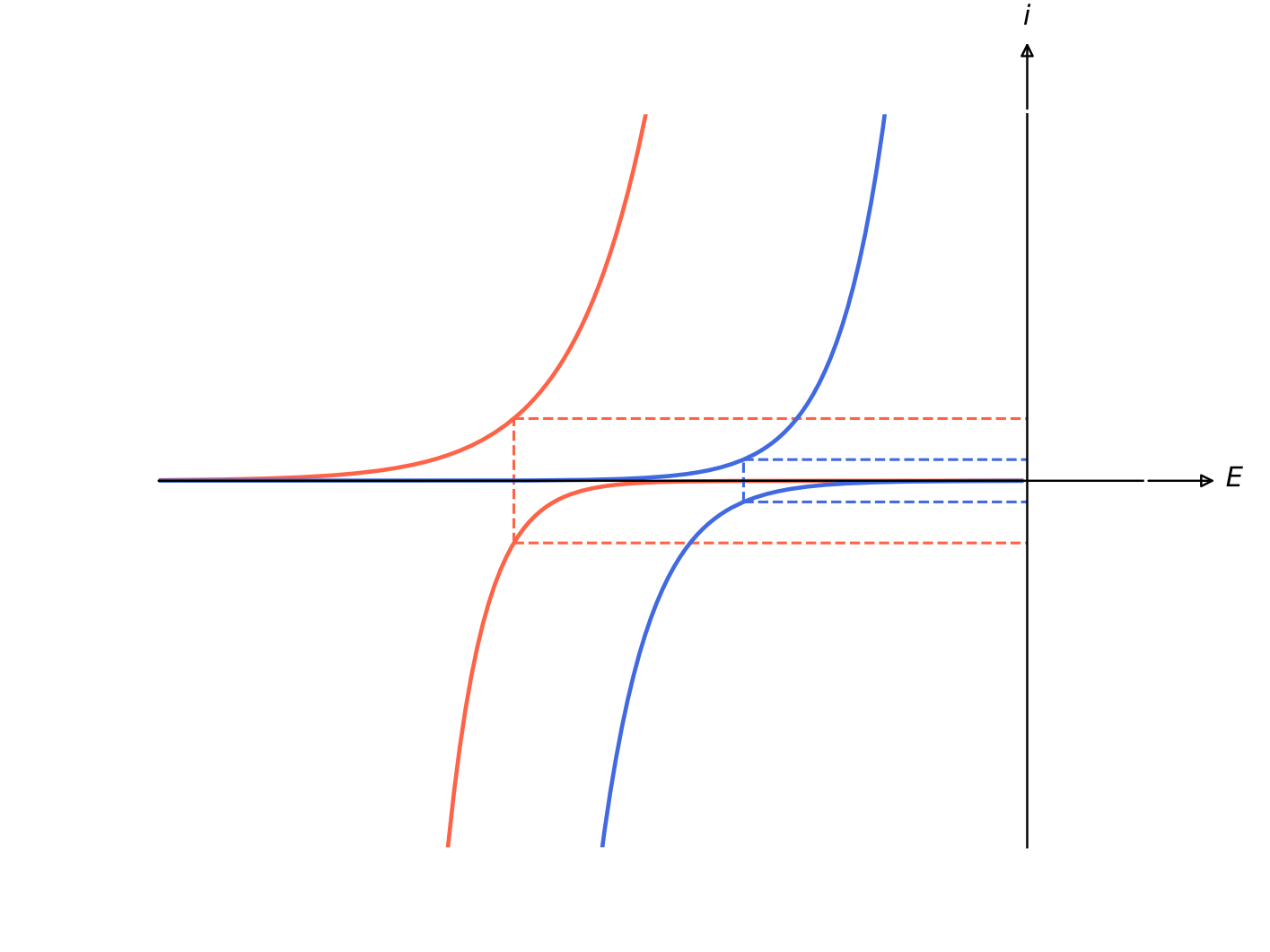 icor : Courant de corrosion
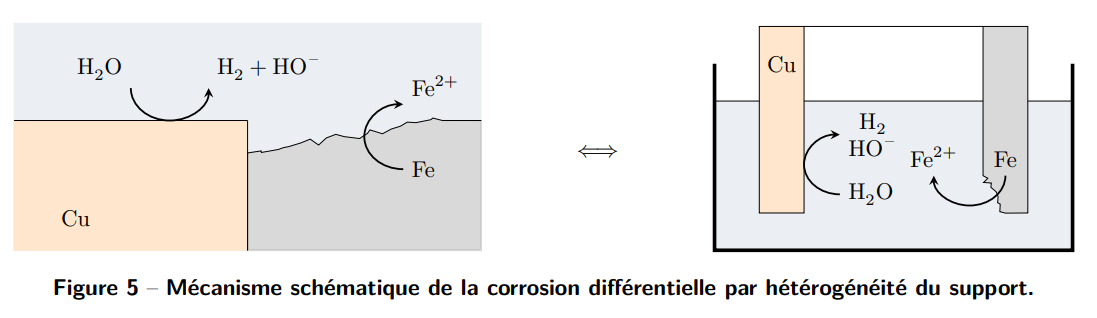 Corrosion différentielle
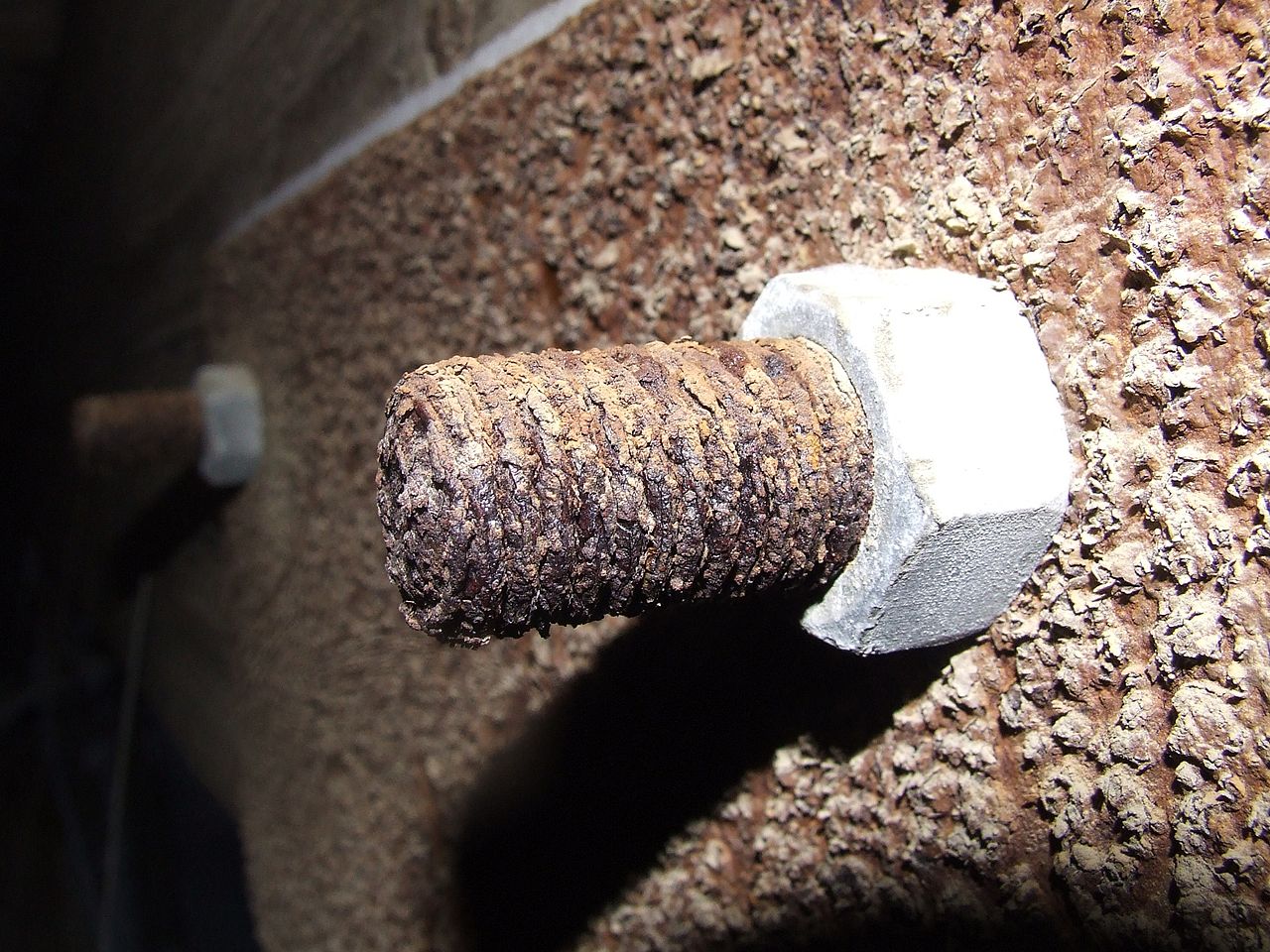 Source : wikipédia
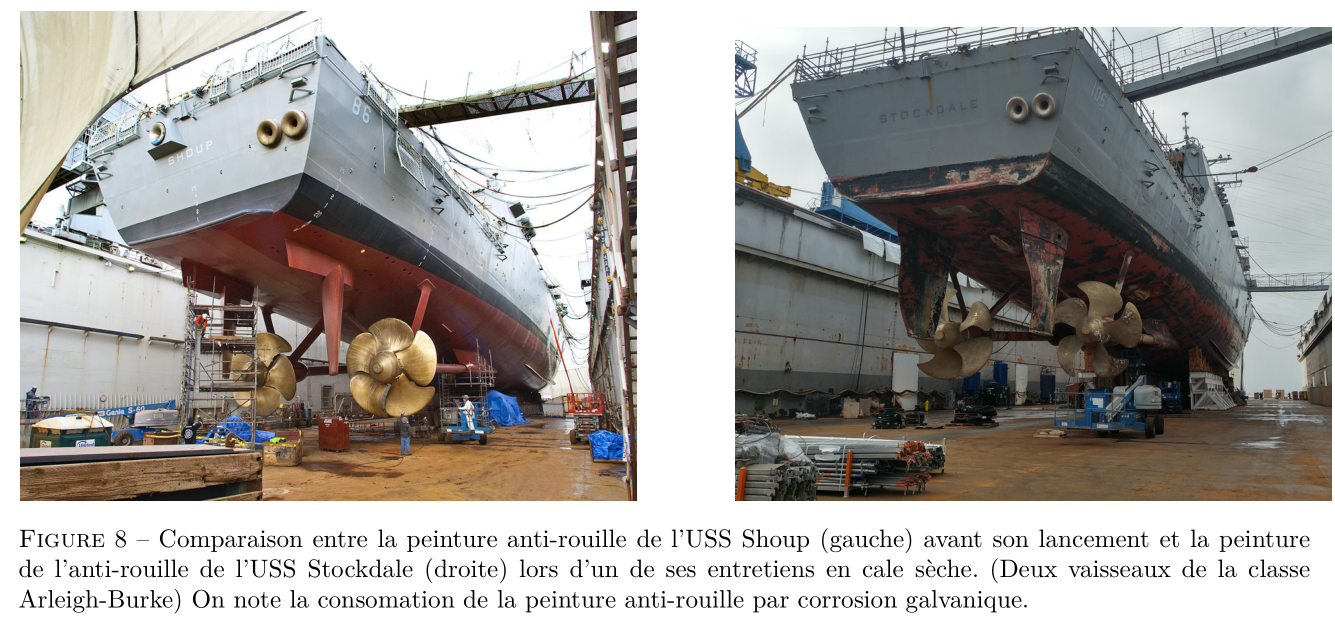 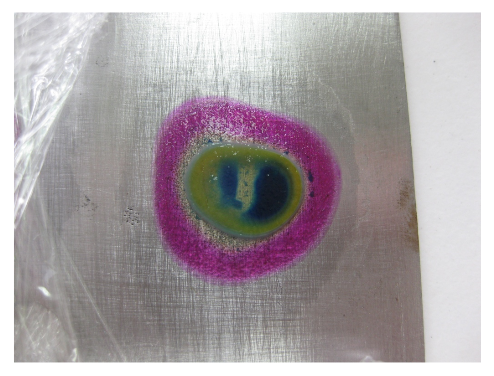 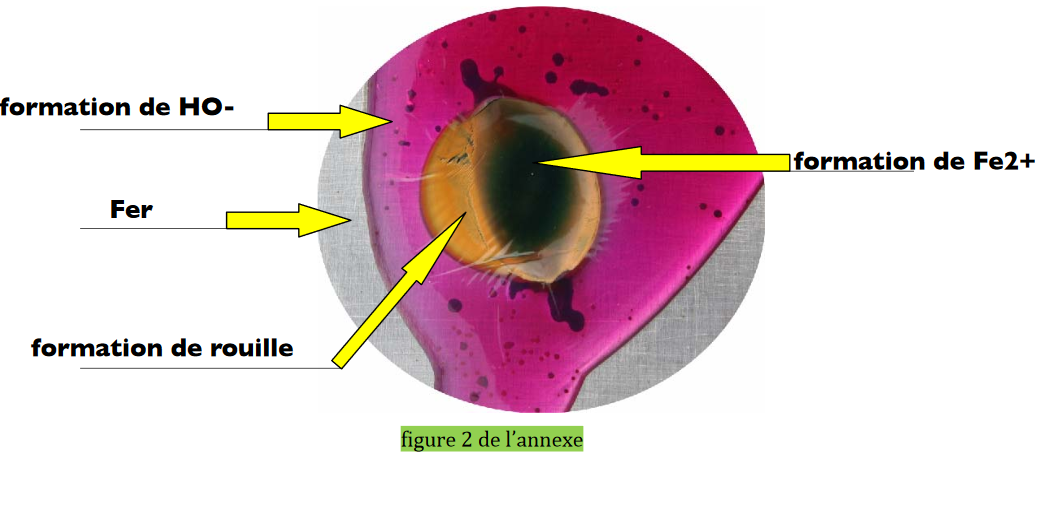 Bonus : hétérogéneité du métal (déformations : structure interne du métal modifié, plus fragile en terme de corrosion).
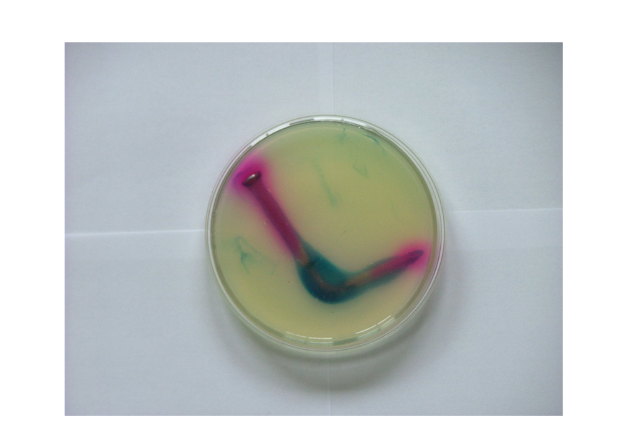 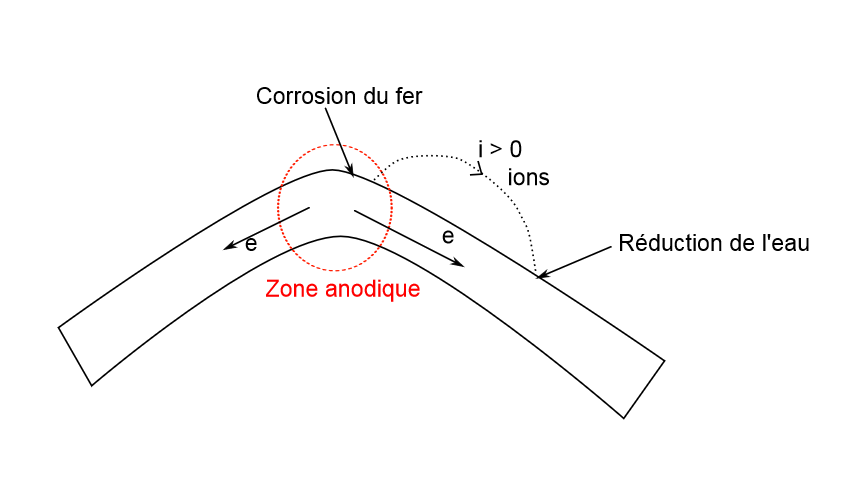 Source : https://www.f-legrand.fr/scidoc/srcdoc/sciphys/electrochim/corrosion/corrosion-pdf.pdf
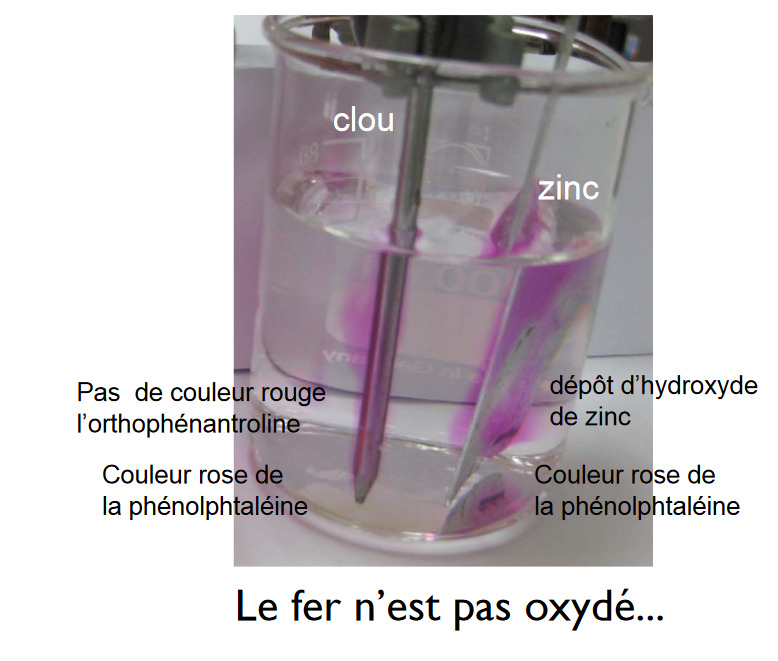 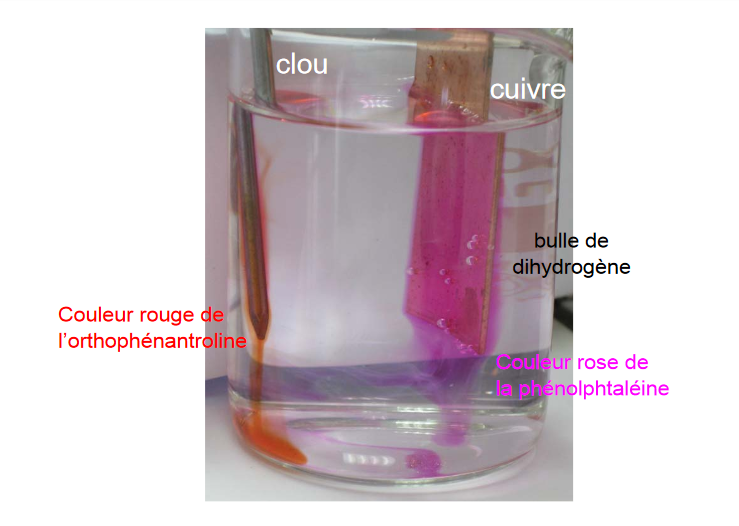 Source : http://dlecorgnechimie.fr/wp-content/uploads/2015/02/corrosion.pdf
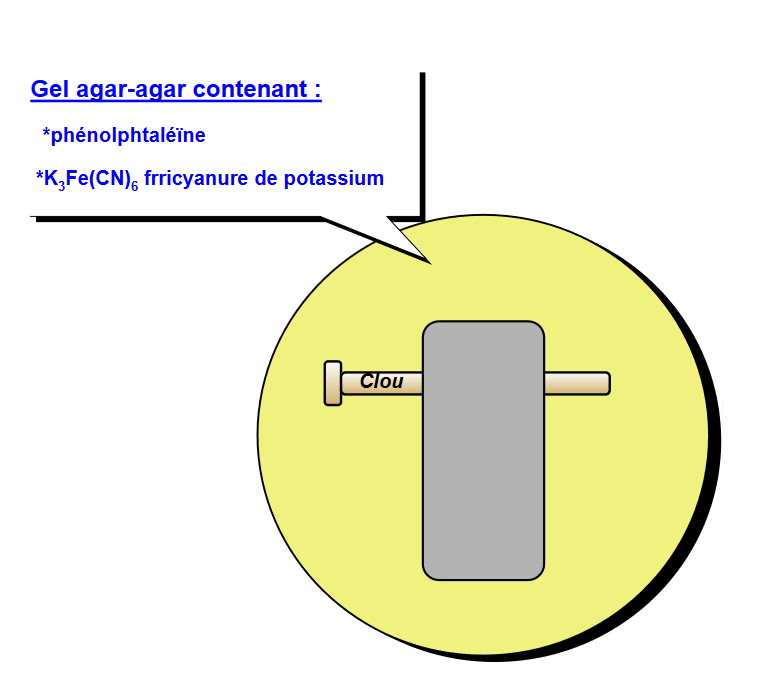 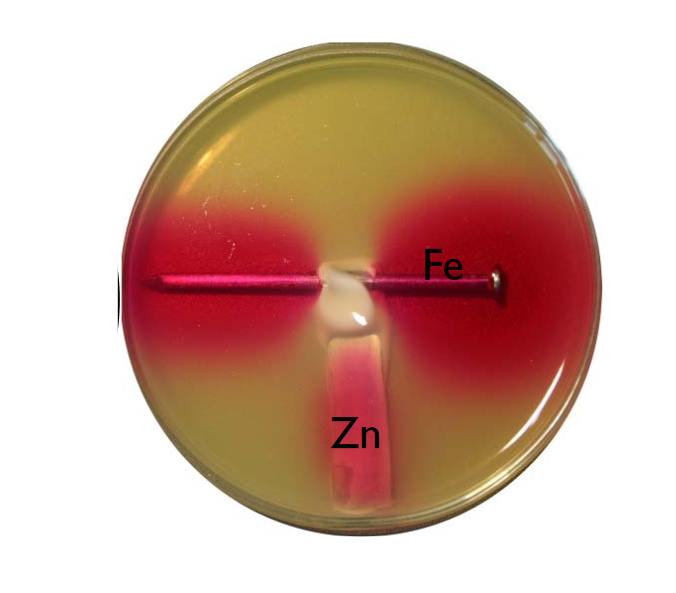 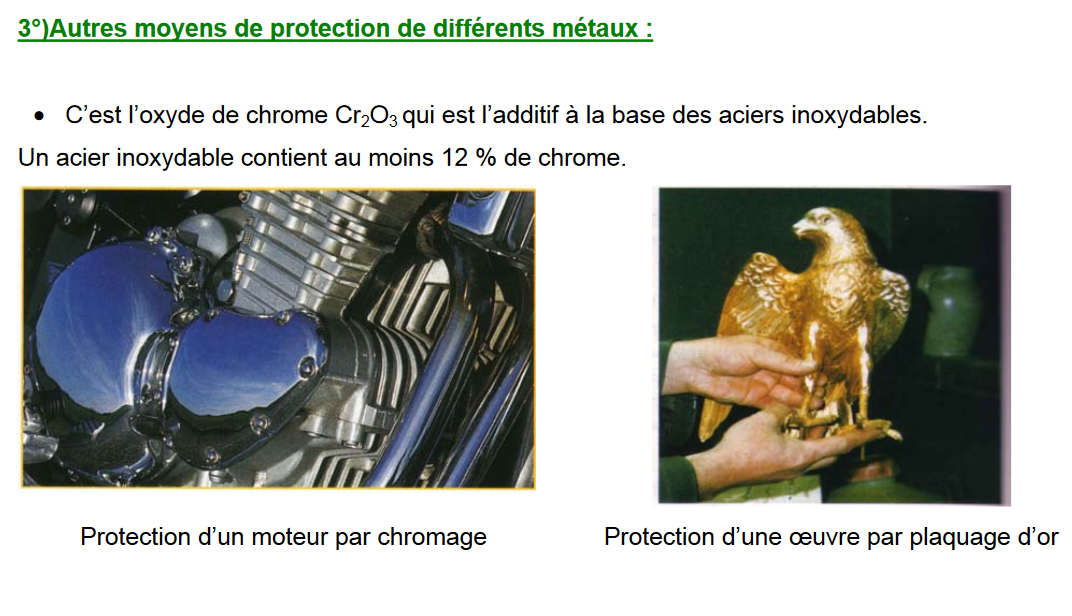 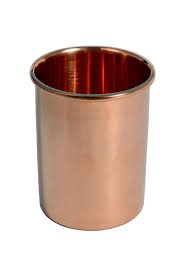 Vert de gris 

Réaction de Cu avec O2 et CO2
Cuivre
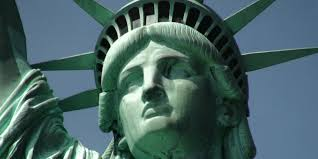 Protection par revêtement
Métal moins réducteur que le fer
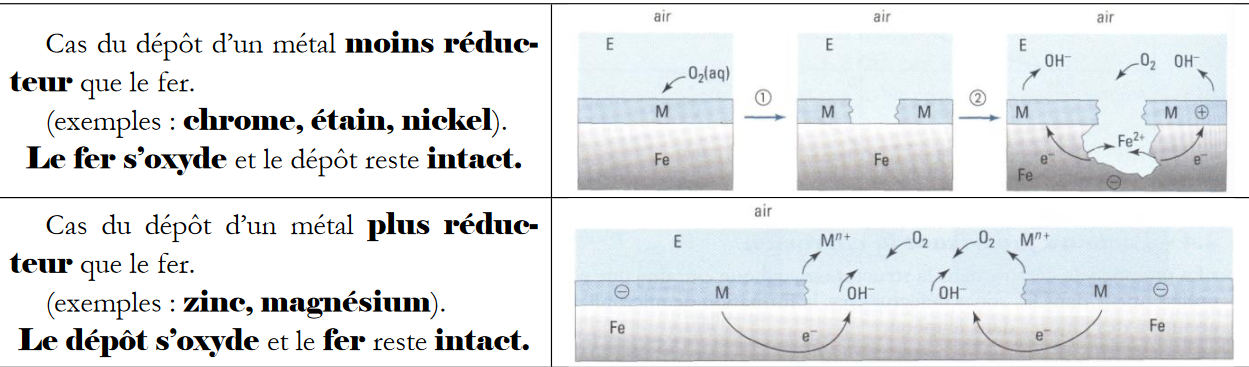 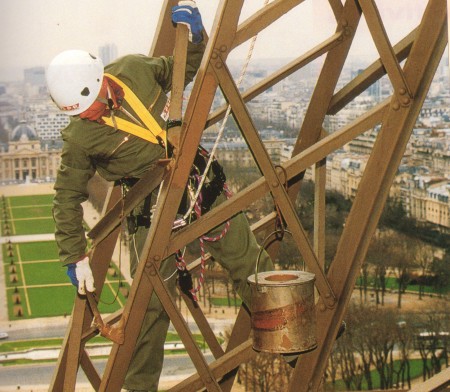 Source : http://mariepierrot.free.fr/lycee/crsadoc/coursRecup_corrosion.pdf  et physique.henry.free.fr
Protection par revêtement
Métal moins réducteur que le fer
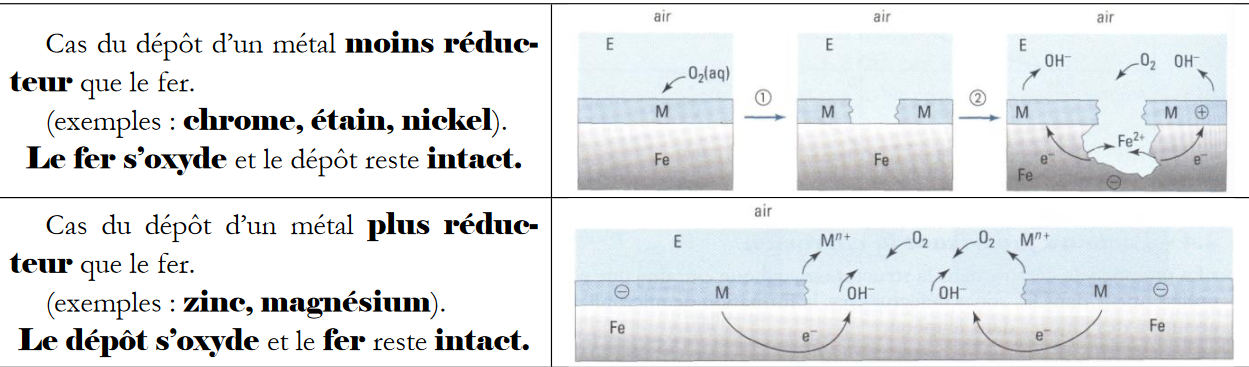 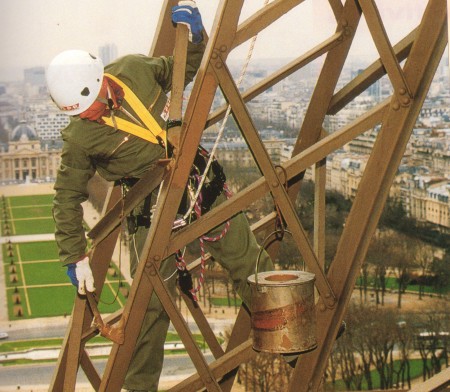 Métal plus réducteur que le fer
Source : http://mariepierrot.free.fr/lycee/crsadoc/coursRecup_corrosion.pdf  et physique.henry.free.fr
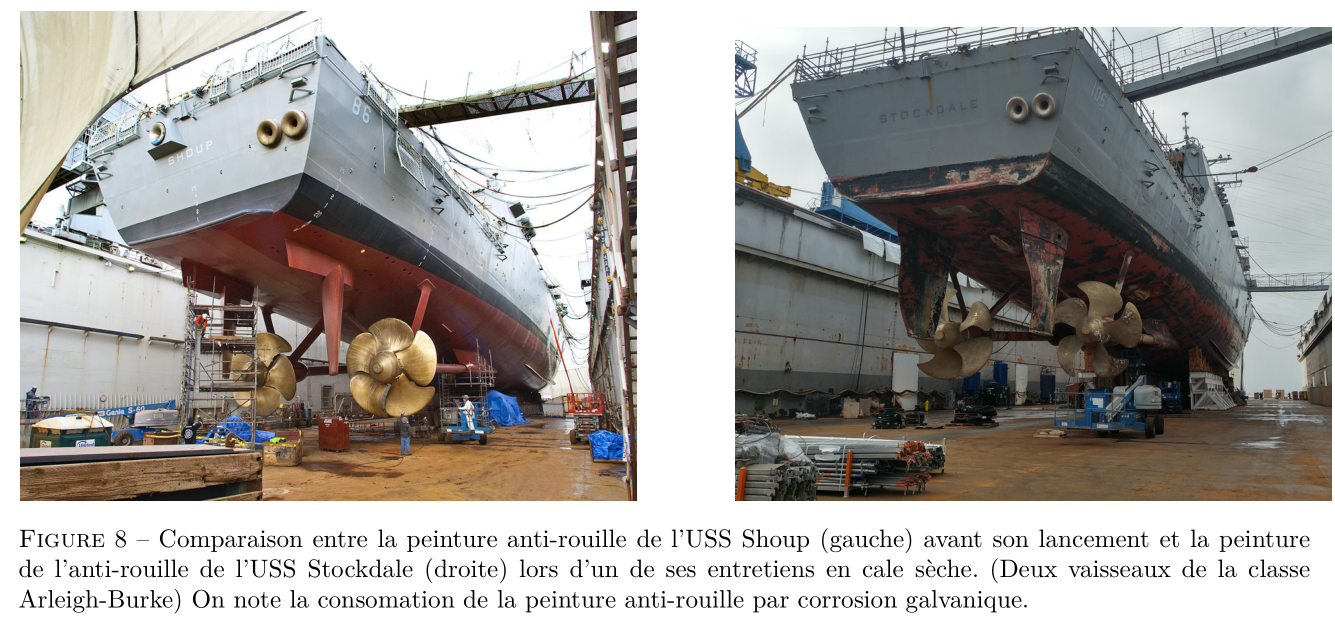 L’aluminium est extrêmement oxydable. Les pièces en aluminium sont pourtant courammentutilisées (sans aucune protection) et semblent résister très longtemps à la corrosion. Ce para-doxe s’explique par la formation d’une couche d’oxydeAl2O3sur la surface du métal. Cettecouche mince très dense, d’une épaisseur de quelques nanomètres, empêche le métal sous ja-cent de subir une oxydation supplémentaire, ce qui a pour effet de stopper la corrosion. Cephénomène est appelépassivation. Le film d’oxyde est appeléfilm passif.
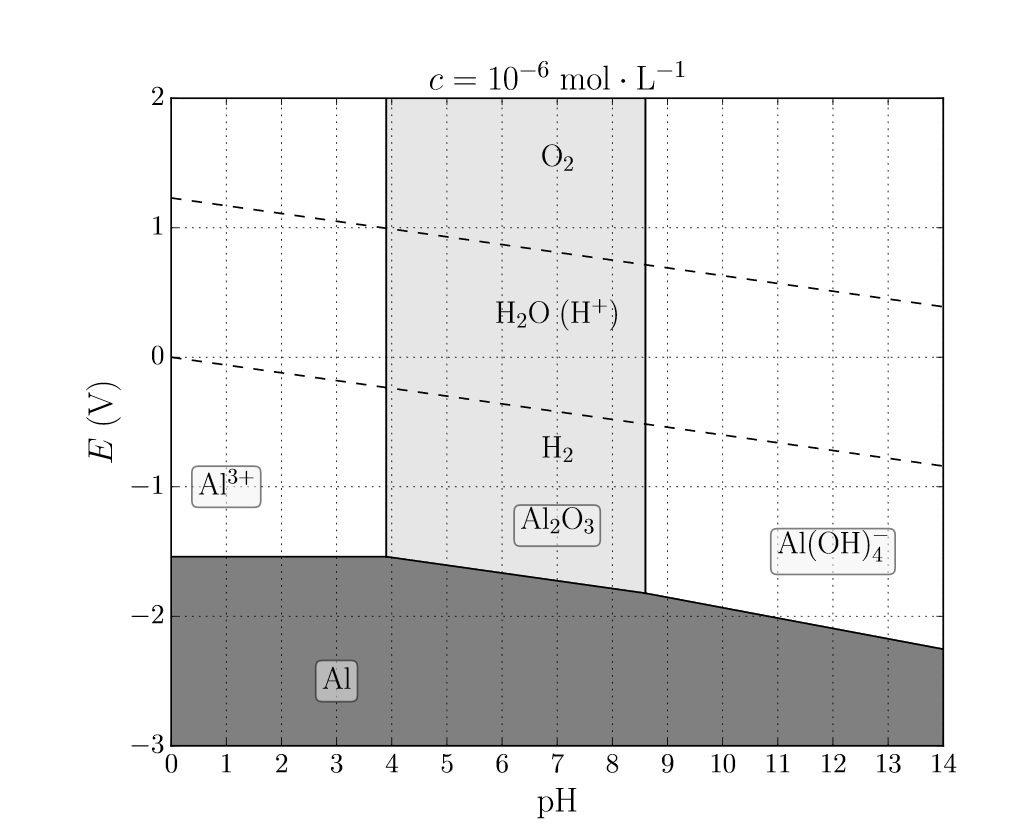 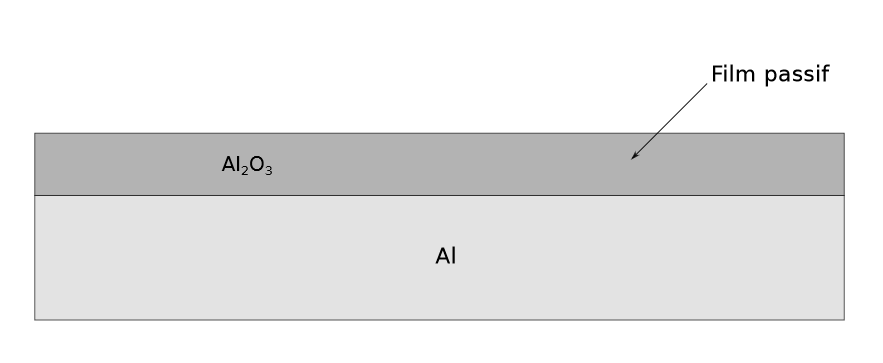 Source : https://www.f-legrand.fr/scidoc/srcdoc/sciphys/electrochim/corrosion/corrosion-pdf.pdf
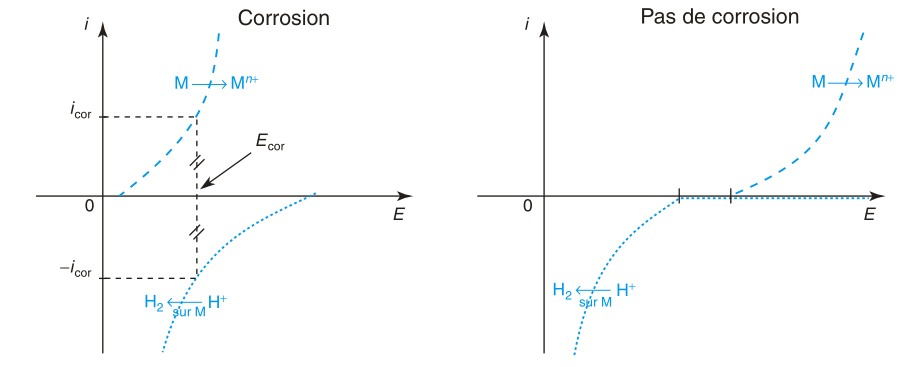 Source : Nathan MP PT
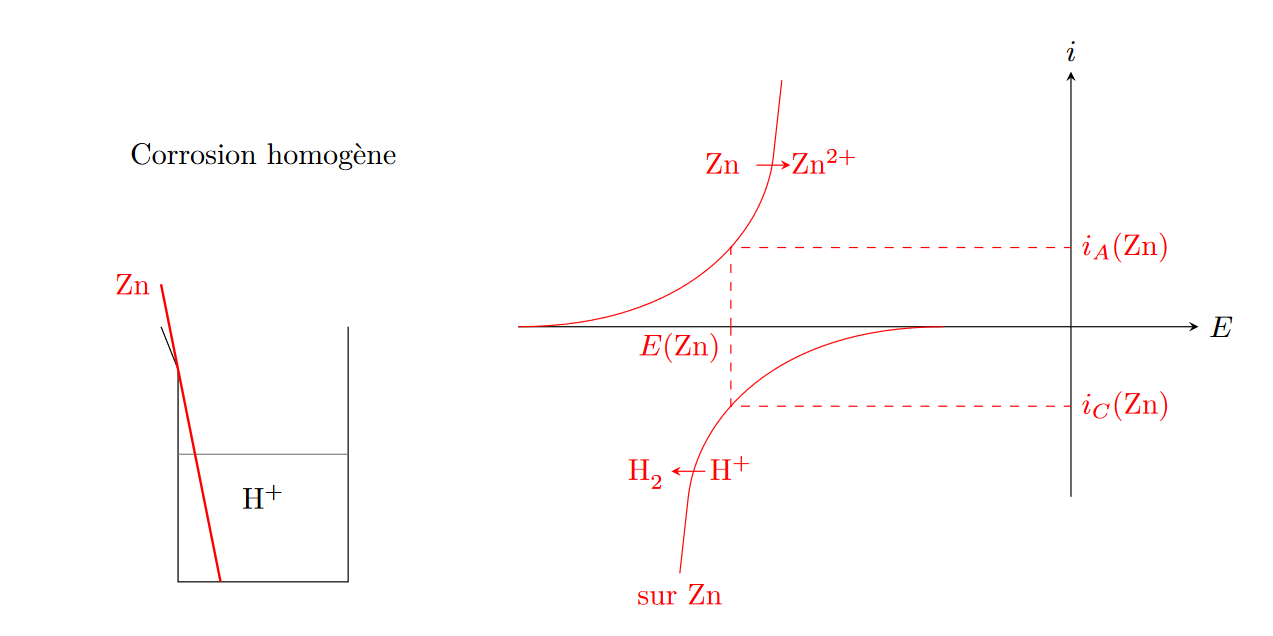 Fe
Zn
Les métaux sont reliés électriquement
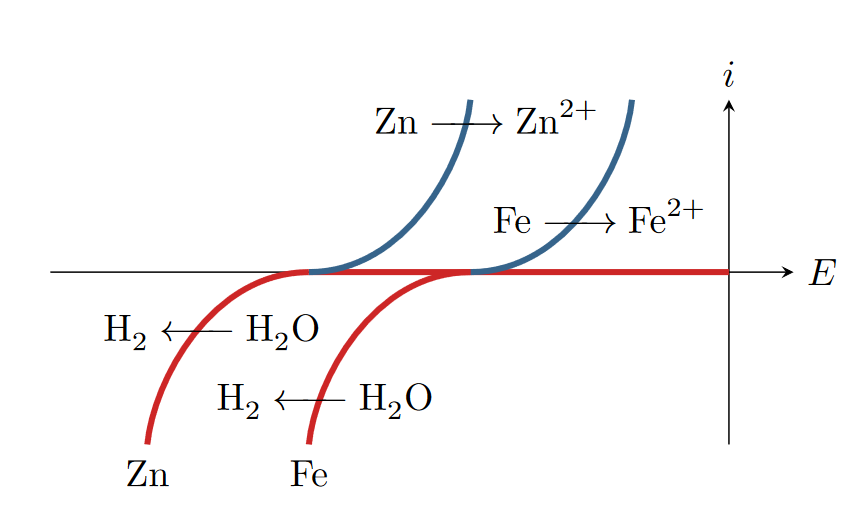 i
e-
Source : J. Martinez et E.Thibierge
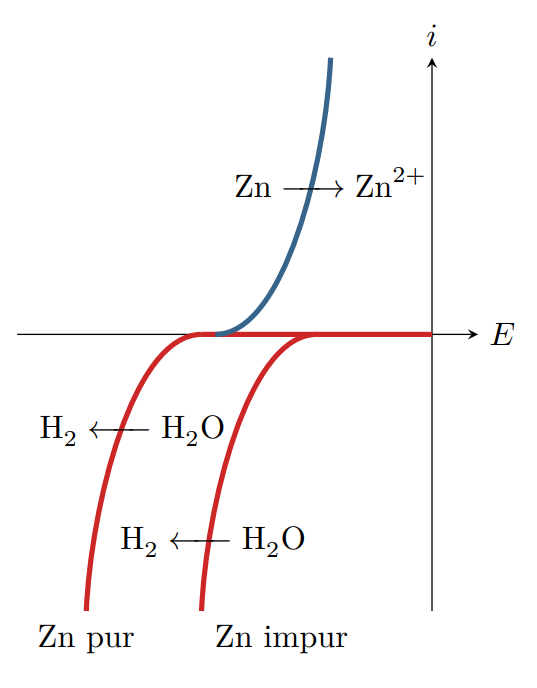 Source : E. Thibierge
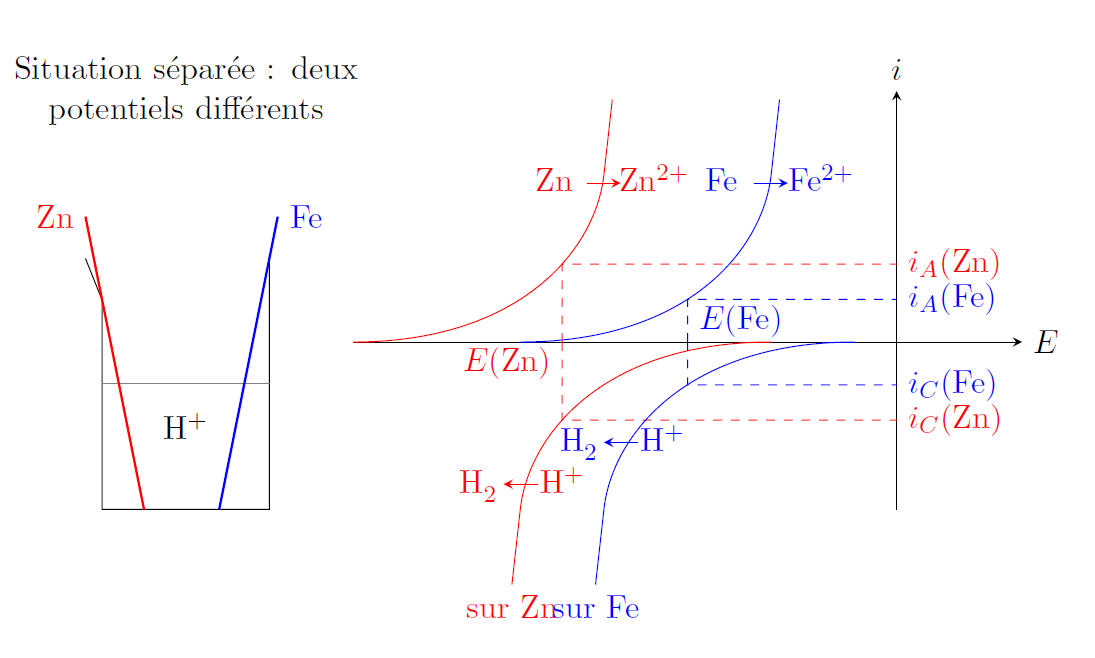 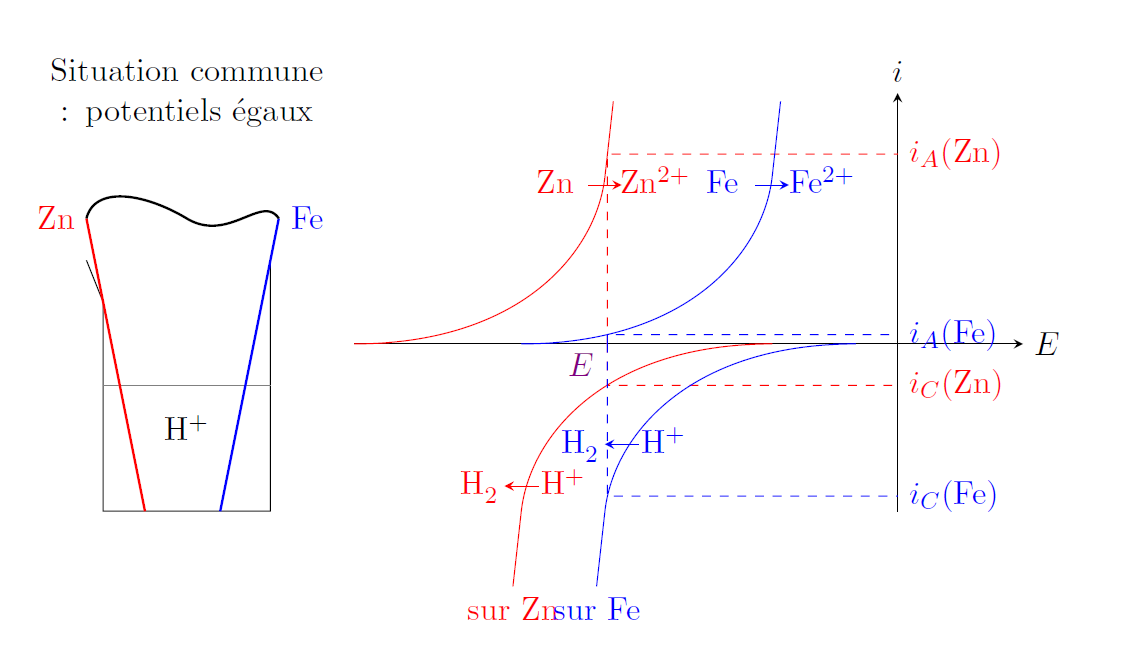 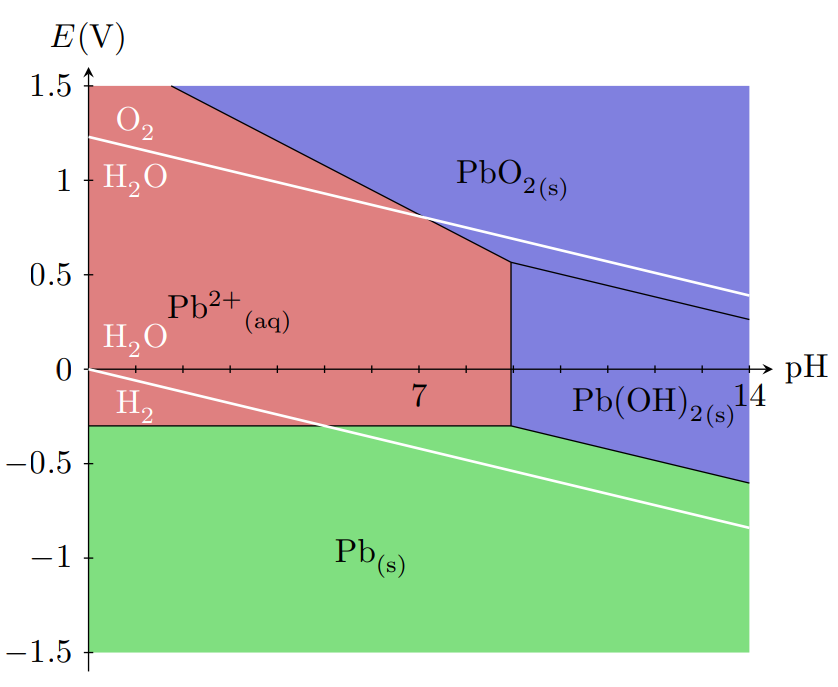 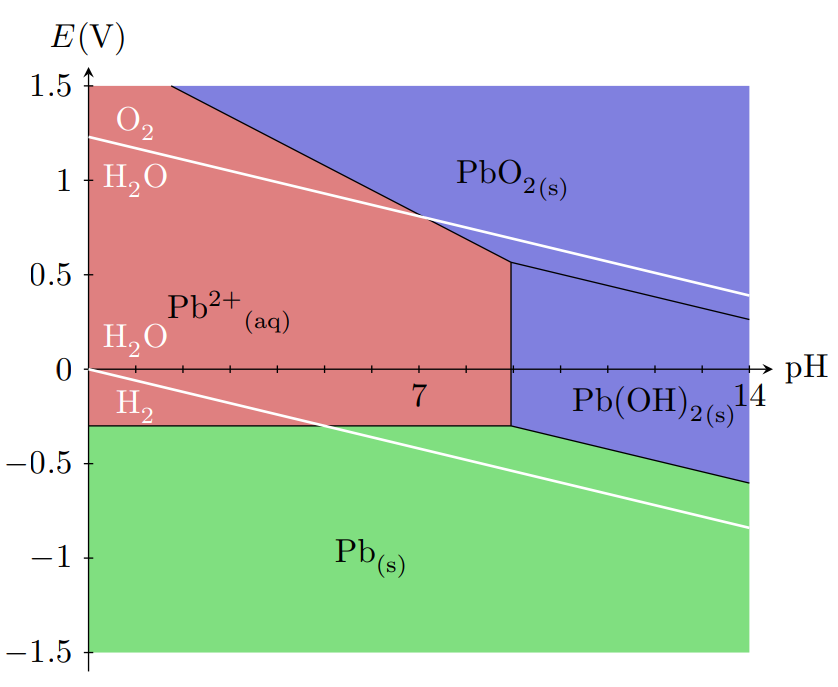 Passivation
Passivation
Corrosion
Corrosion
Immunité
Immunité
Source : C. Cabart
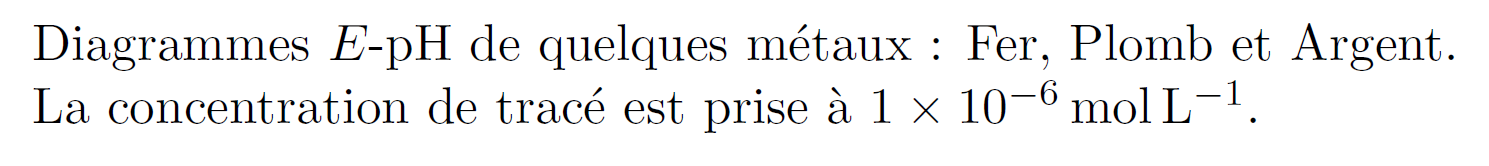 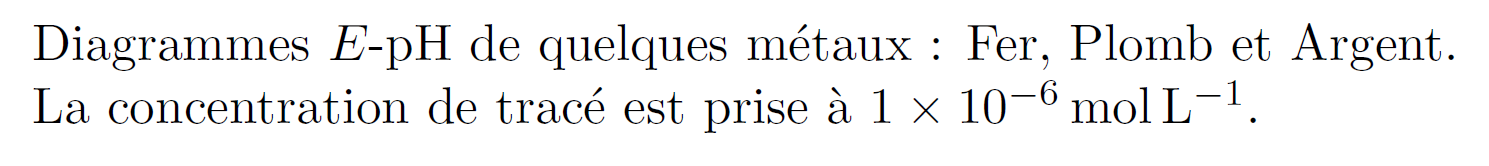